DEONTOLOGÍA INFORMÁTICA
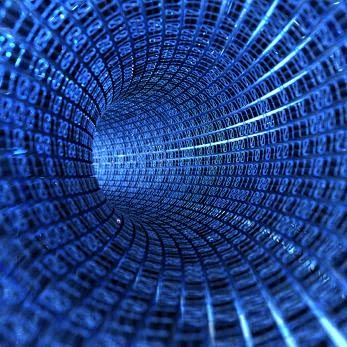 DEONTOLOGÍA INFORMÁTICA
Mandamientos de la ética informática
No usarás una computadora para dañar a otros.
No interferirás con el trabajo ajeno.
No indagarás en los archivos ajenos.
No utilizarás una computadora para robar.
No utilizarás la informática para realizar fraudes.
No copiarás o utilizarás software que no hayas comprado.
No utilizarás los recursos informáticos ajenos sin la debida autorización.
No te apropiarás de los derechos intelectuales de otros.
Deberás evaluar las consecuencias sociales de cualquier código que desarrolles.
Siempre utilizarás las computadoras de manera de respetar los derechos de los demás.